FOUR TESTS OF FAITH
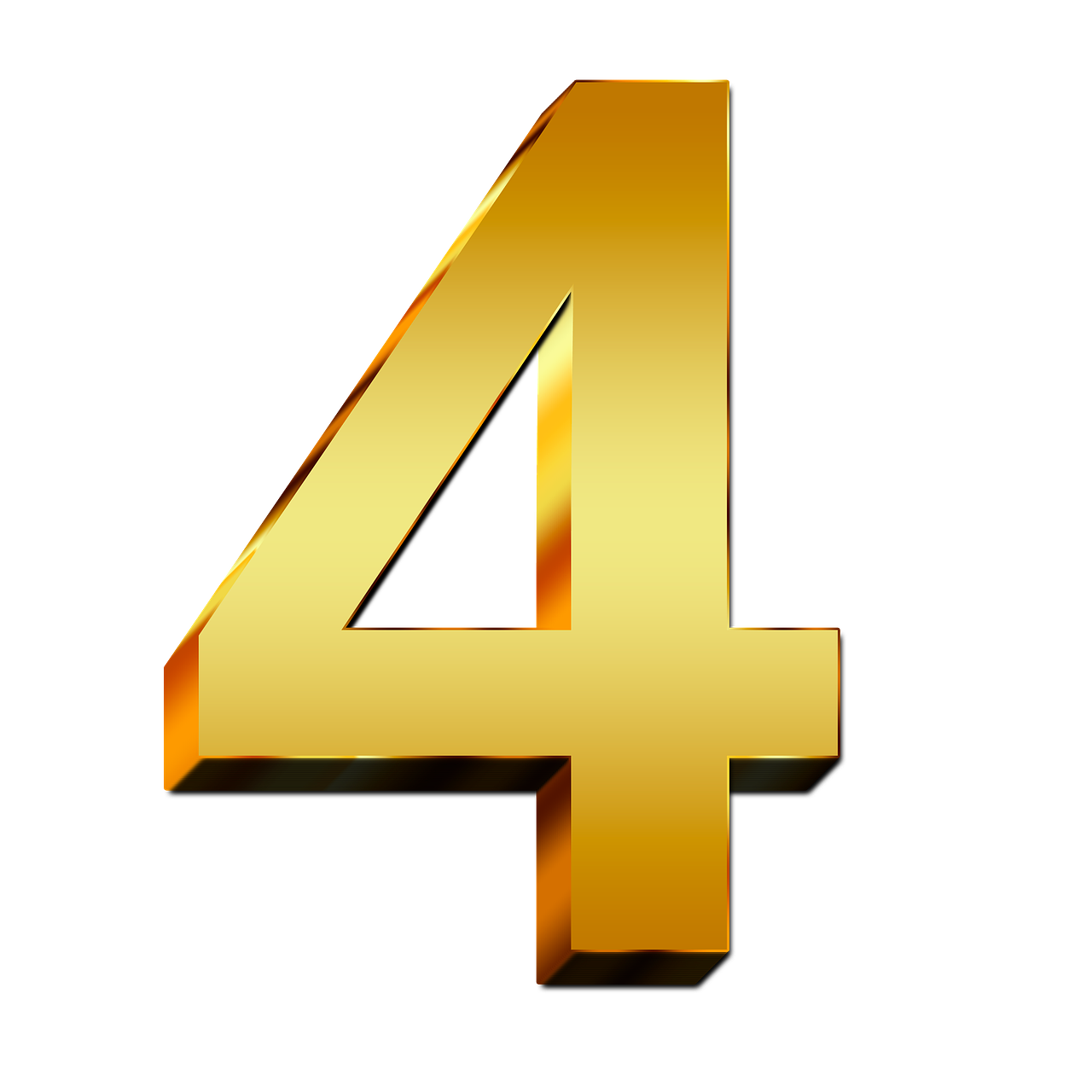 In the Book of James
Test One: Speech
James 1:19; 1:26; 3:1-12
Proverbs 18:21
FOUR TESTS OF FAITH
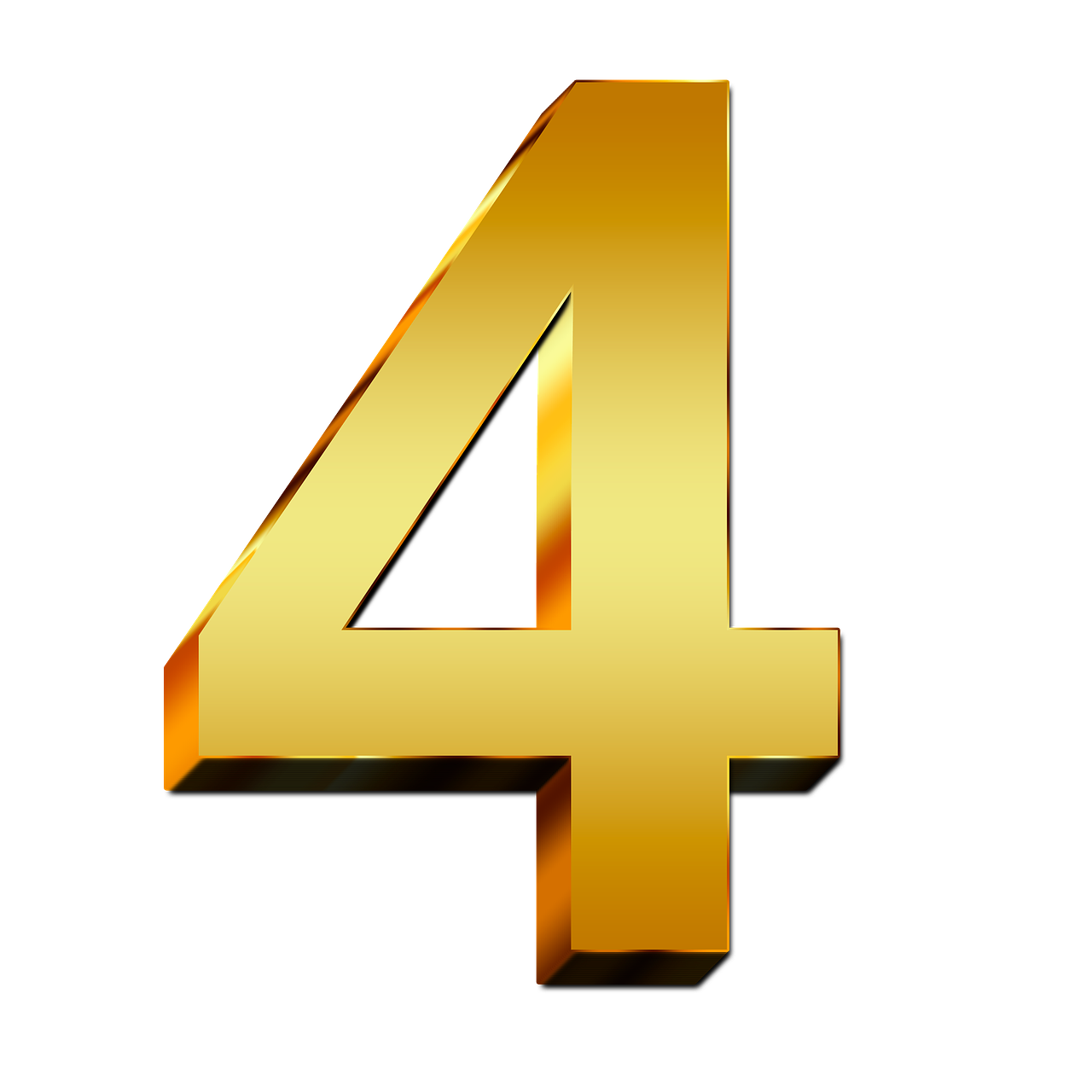 In the Book of James
Test Two: Compassion
James 1:27
Ezekiel 16:49
1 John 3:14-19
FOUR TESTS OF FAITH
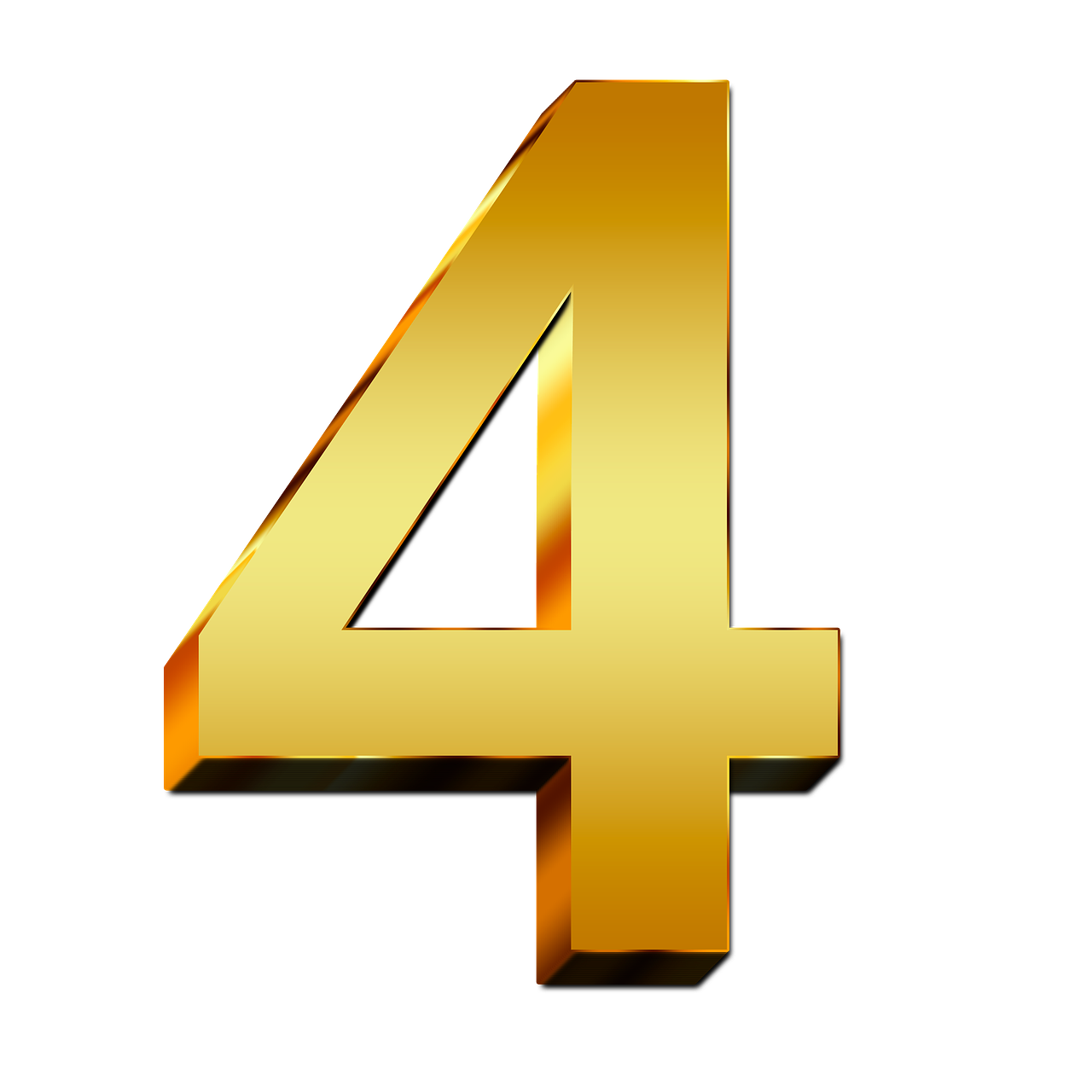 In the Book of James
Test Three: Purity
James 1:27
Hebrews 12:14
1 Peter 1:13-16
FOUR TESTS OF FAITH
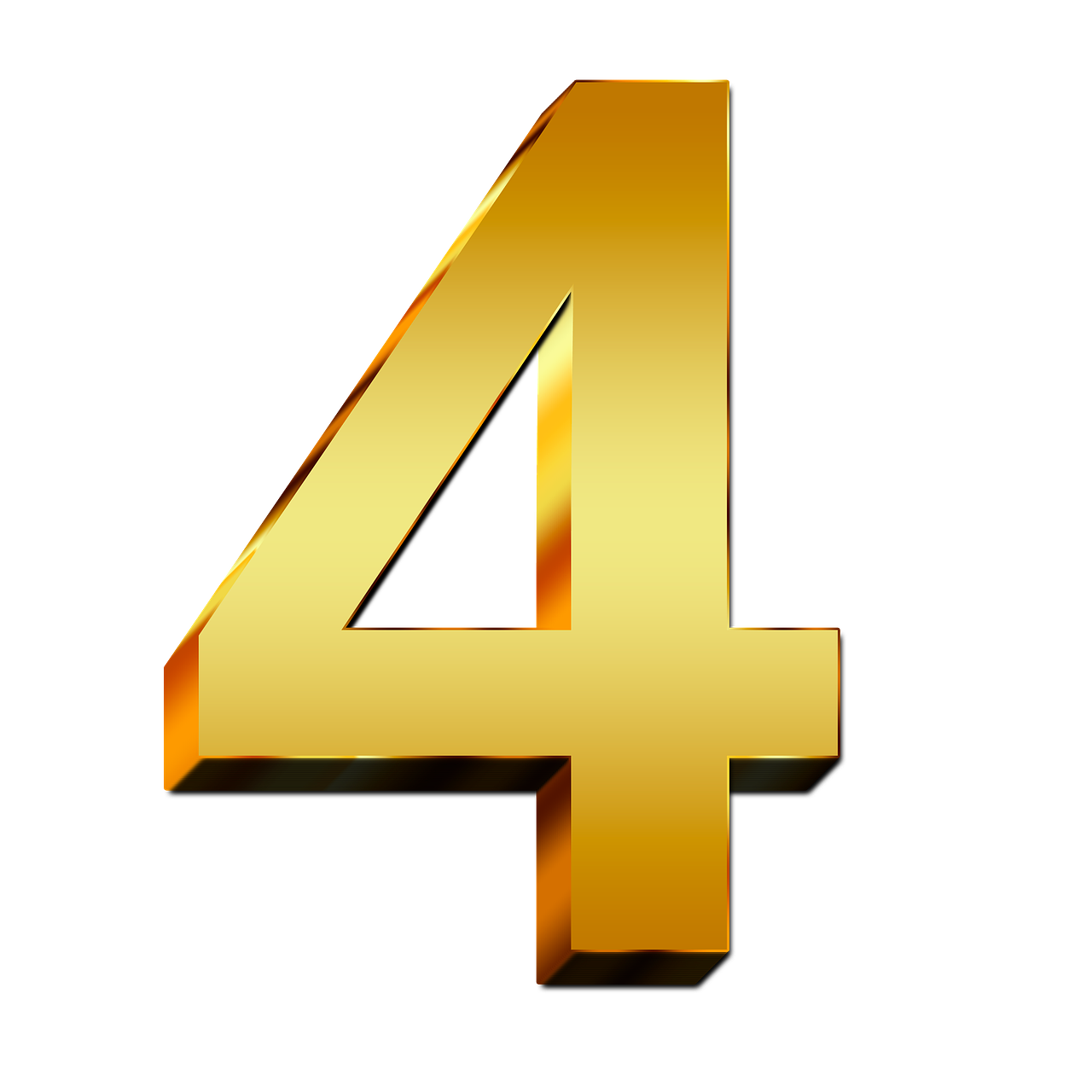 In the Book of James
Test Four: Works
James 2:14-20
1 John 3:18